Longitudinal instabilities in the SPS: effect of 800 MHz cavity
M. Schwarz
Acknowledgements:
H. Bartosik, T. Bohl,  A. Lasheen, G. Papotti, J. Repond, E. ShaposhnikovaSPS & PS operators
LIU-SPS BD WG meeting 18/10/23
Motivation:
Simulations (by J. Repond) predict that 800 MHz cavity (in bunch shortening mode with feedback off) does not cure instability at flat bottom (J. Repond, LIU-SPS BD WG meeting, 28 August 2018)
LIU-SPS BD WG meeting
2
18/10/23
Criteria for instability
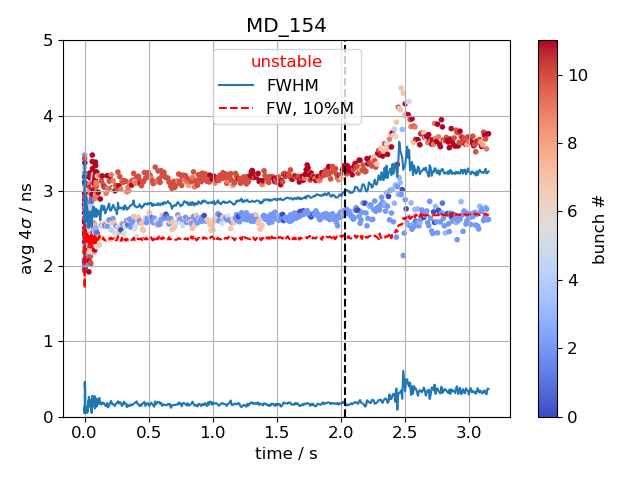 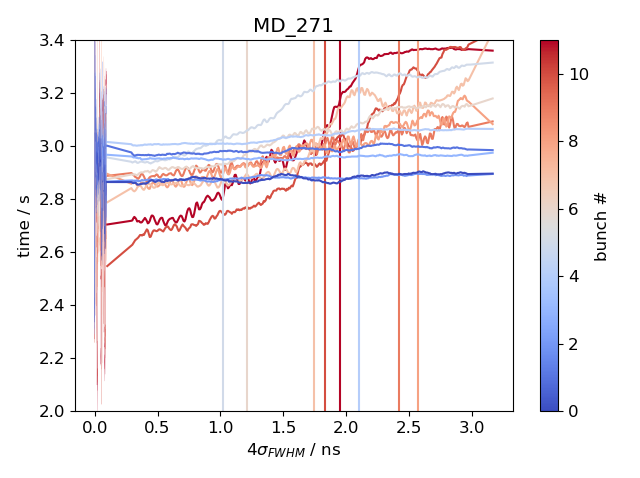 Bunch unstable:Bunch length exceeds average + standard deviation of bunch length between 50ms and 100ms;smoothing with Savitzky-Golay filter
Beam unstable:Average bunch length exceedsmean of maximum bunch lengthbetween 50ms and 100ms
3
‘Noise’ introduced by 800 MHz
800MHz at 10%
800MHz off
800MHz at 15%
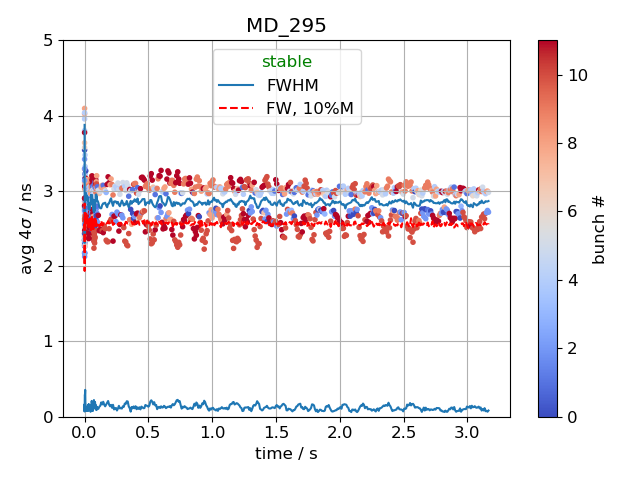 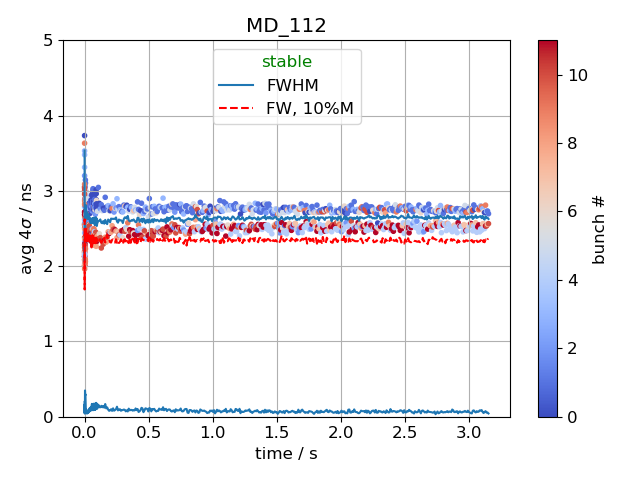 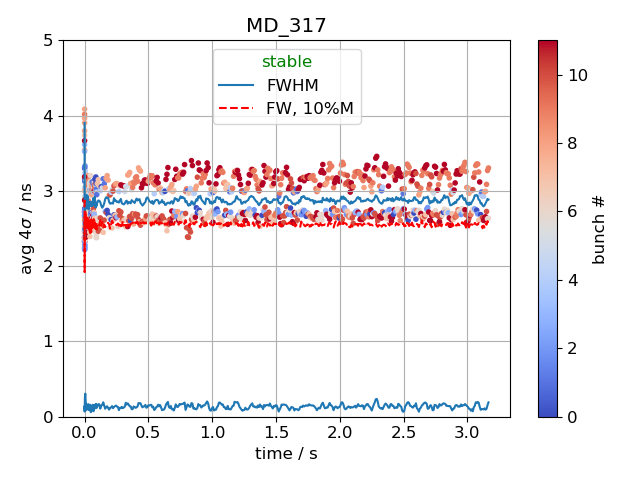 When 800 MHz cavity is on, ‘stable’ bunch length is more noisy
Document reference
4
Beam stability: 800 MHz off
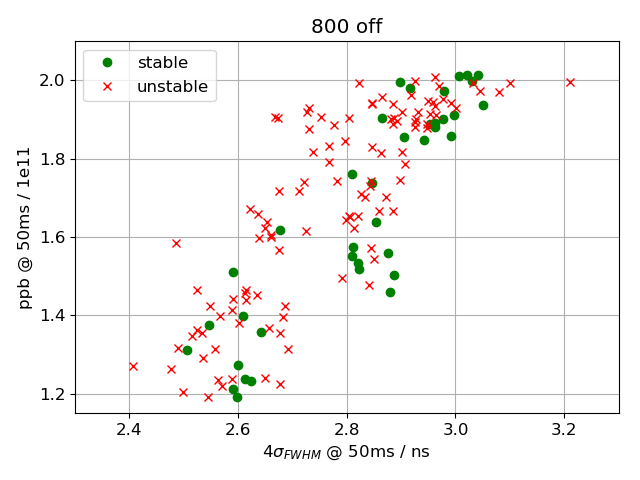 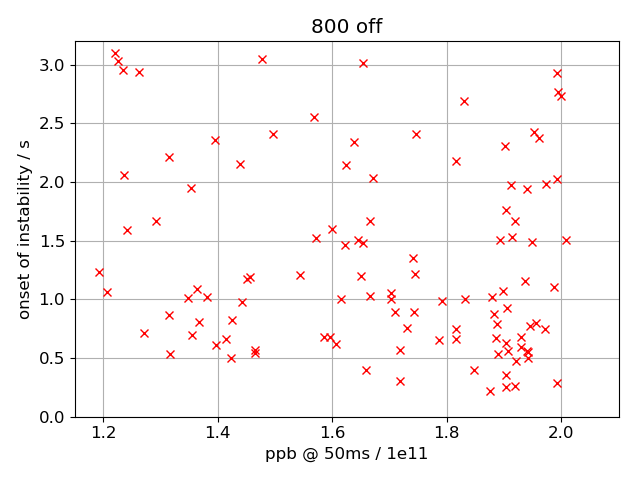 Threshold not as clearly observed as with previous measurements at lower intensity
No trend in start of instability with bunch intensity
5
Beam stability: 800 MHz at 10%
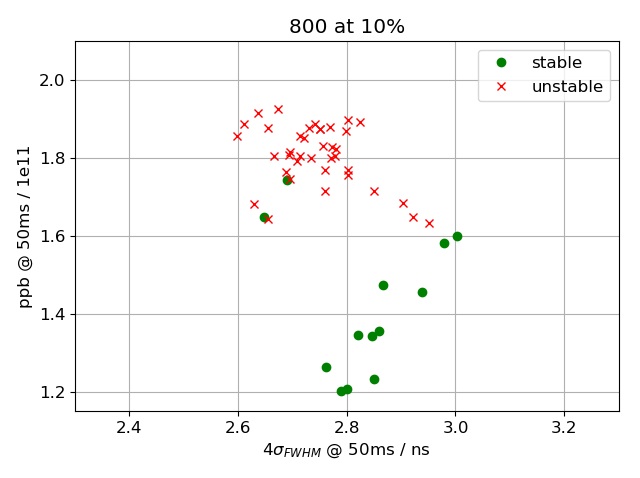 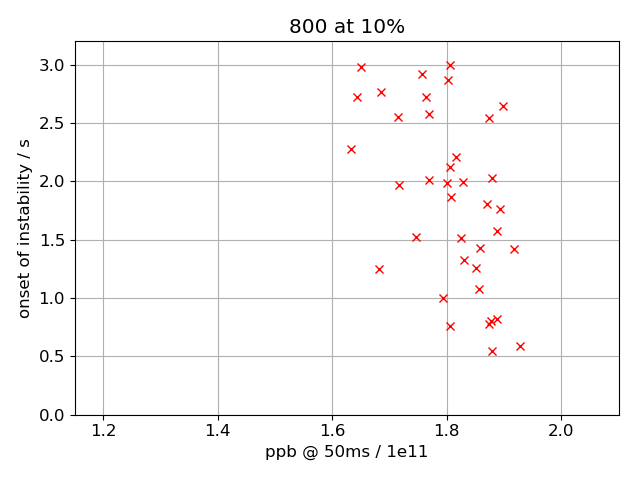 Threshold at around 1.6e11 ppb
No trend in start of instability with bunch intensity
6
Beam stability: 800 MHz at 15%
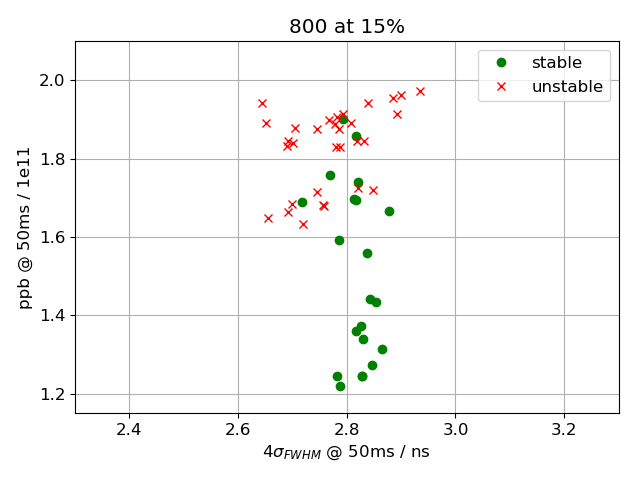 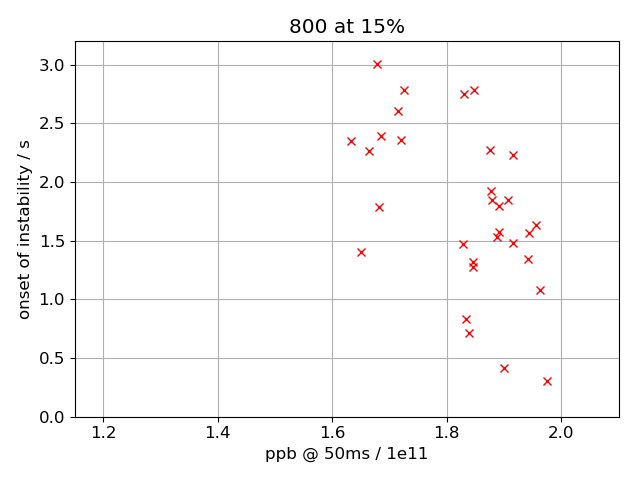 Threshold at around 1.6e11 ppb
No trend in start of instability with bunch intensity
7
Bunch-by-bunch stability: 800 MHz off
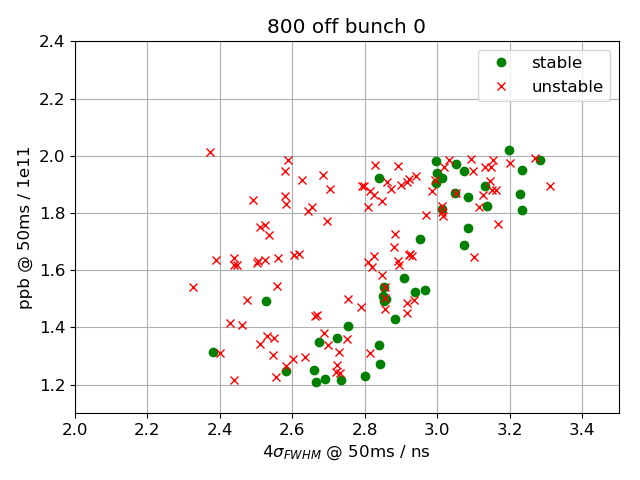 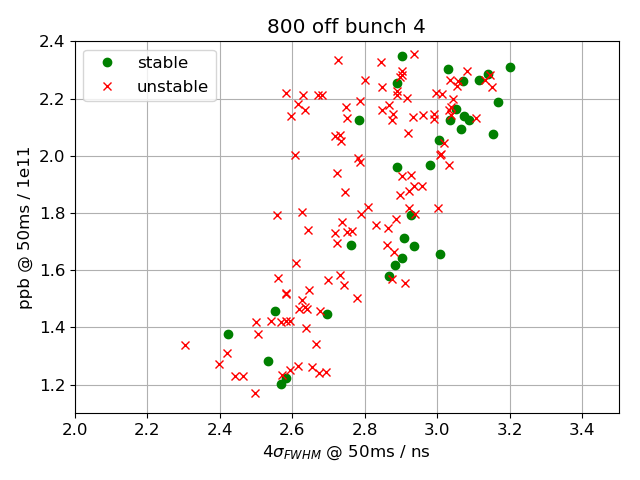 All bunches become unstable
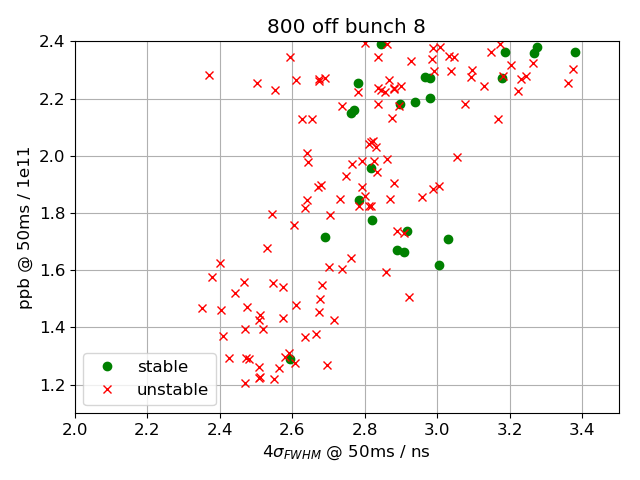 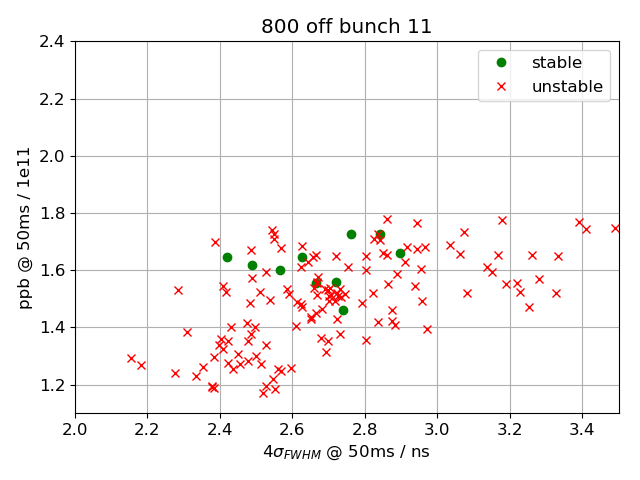 8
Bunch-by-bunch stability: 800 MHz at 10 %
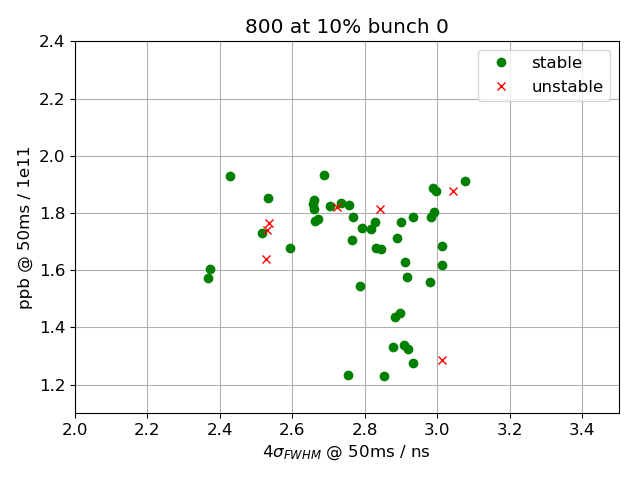 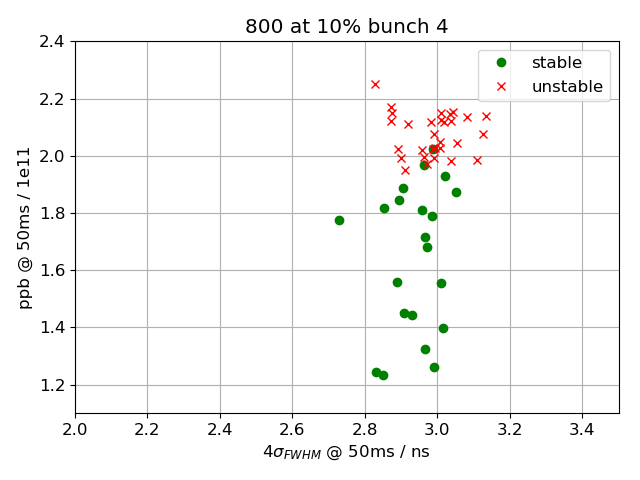 first bunches are stable
last bunches are unstable
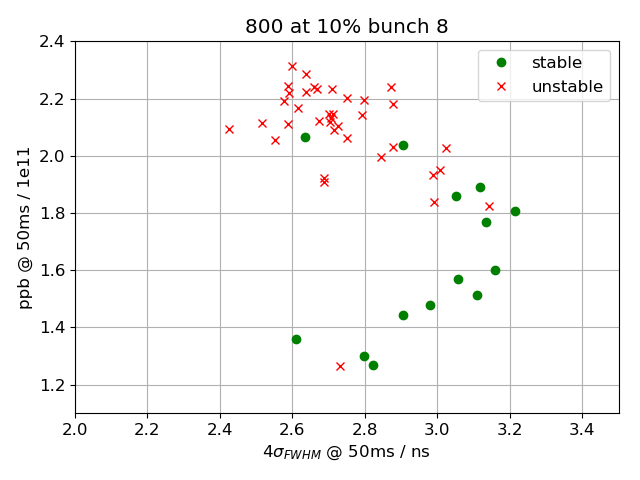 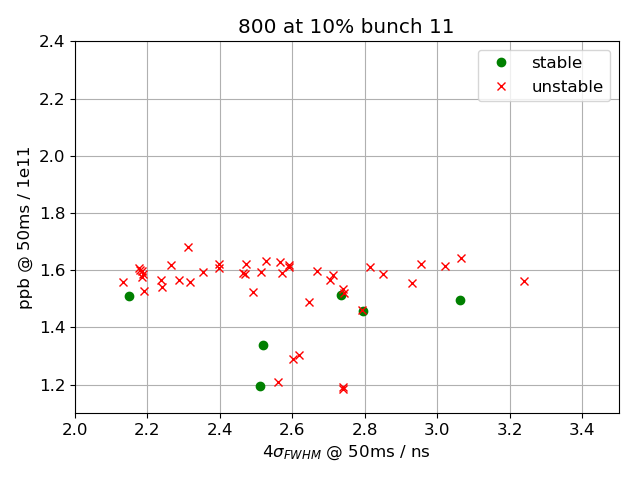 9
Bunch-by-bunch stability: 800 MHz at 15 %
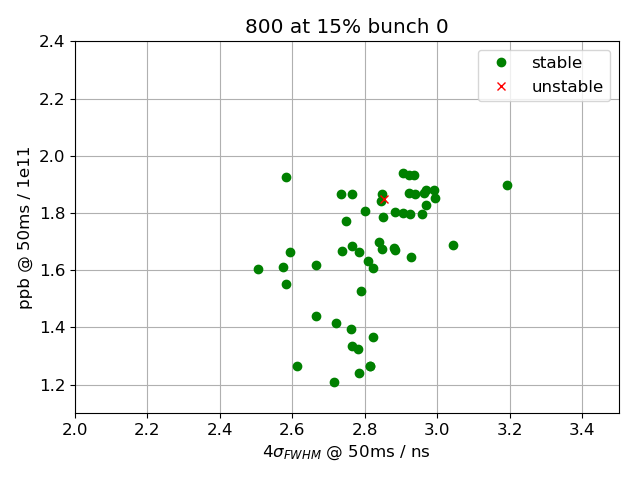 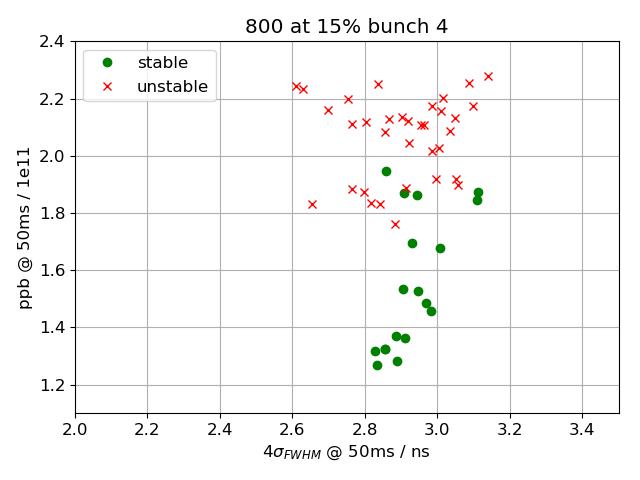 first bunches are stable
last bunches are unstable
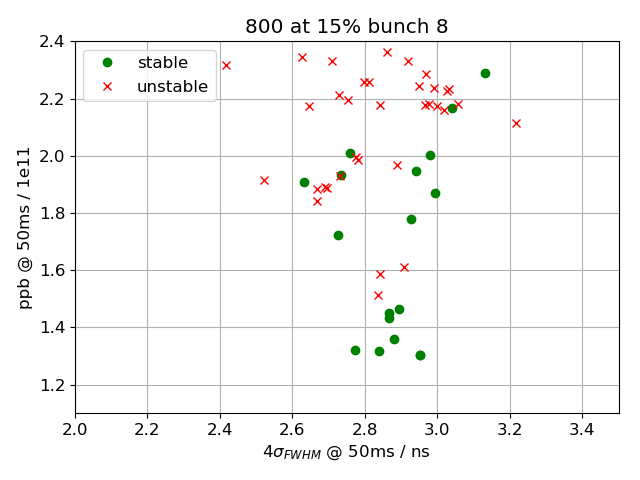 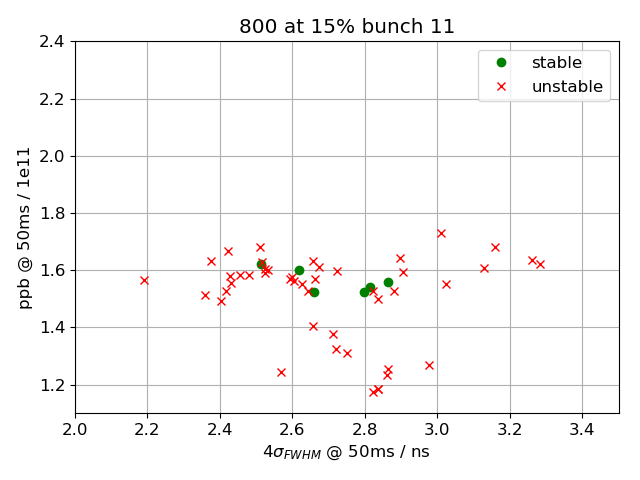 10
Simulation:
800 MHz cavity (in bunch shortening mode with FB off) does not cure instability at flat bottom (J. Repond, LIU-SPS BD WG meeting, 28 August 2018)
Measurements:
800 MHz cavity does not change average beam threshold
800 MHz cavity does change threshold on a bunch-by-bunch basis
Conclusion:
Simulations agree with measurements of average beam threshold
Further studies of simulation data required for bunch-by-bunch threshold
Thank you for your attention!
LIU-SPS BD WG meeting
11
18/10/23